Simulating Multiple Character Interactions with Collaborative and Adversarial Goals
Hubert P. H. ShumRIKEN
Taku KomuraUniversity of Edinburgh
Shuntaro YamazakiAIST
1
Simulating Multiple Character Interactions with Collaborative and Adversarial Goals
Character Animation- Huge Demand but Little Research, Especially for Interactions
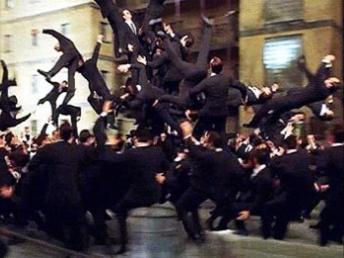 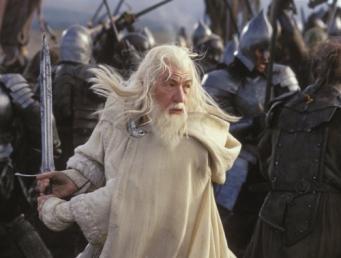 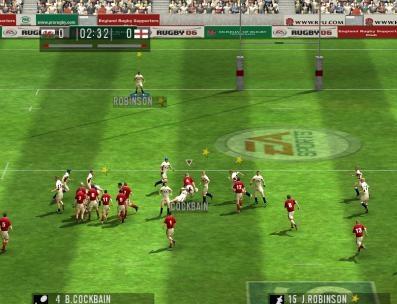 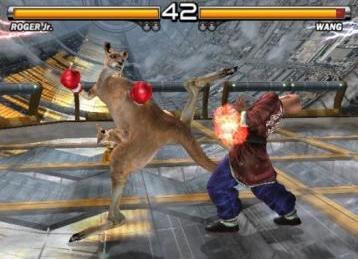 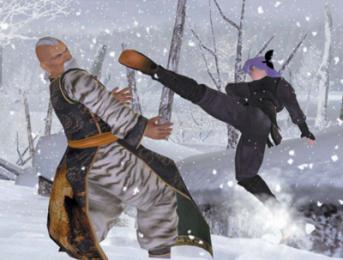 2
Simulating Multiple Character Interactions with Collaborative and Adversarial Goals
Crowd Simulation Researches- No Dense Interaction Among Characters
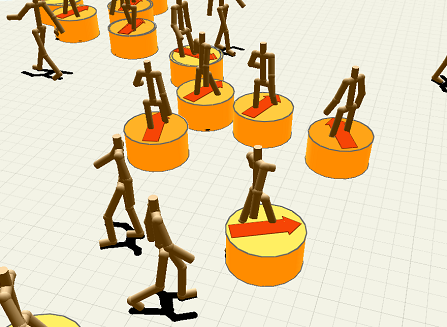 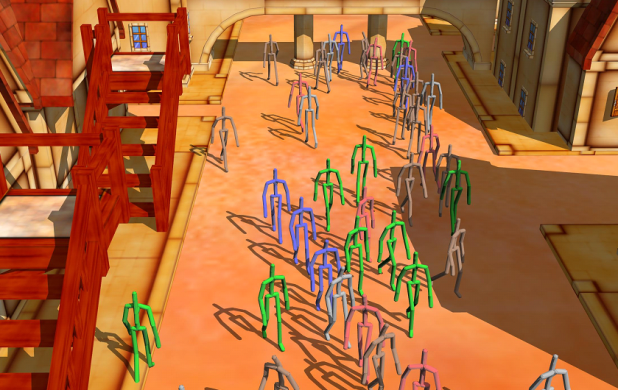 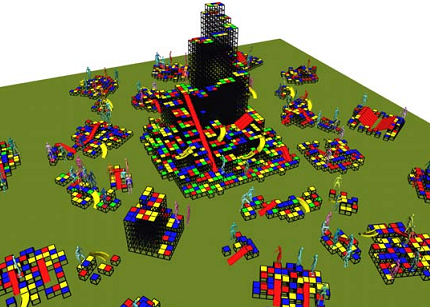 Kwon et. al. 2008Group Motion Editing
Treuille et. al. 2007Near-Optimal Character Animation with Continuous Control
Lee et. al. 2007Motion Patches
3
Simulating Multiple Character Interactions with Collaborative and Adversarial Goals
Interaction Simulation Researches- Cannot Generate Complex and Multi-Character Interactions
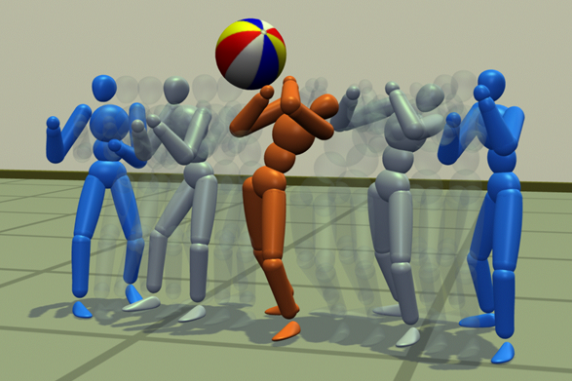 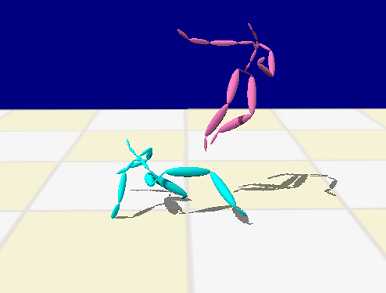 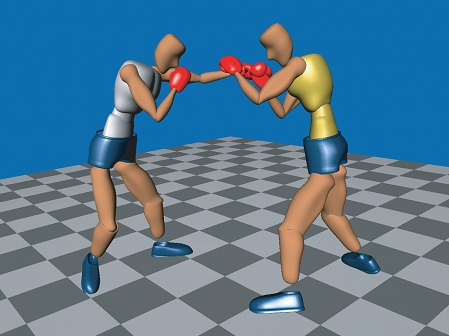 Zordan et. al. 2007Anticipation from Example
Park et. al. 2004Analysis and Synthesis of Interactive Two-Character Motions
Lee et. al. 2006Precomputing Avatar Behavior from Human Motion Data
4
Simulating Multiple Character Interactions with Collaborative and Adversarial Goals
Motion Capture with Single Actor- More Easy and Safe Motion Capture
5
Simulating Multiple Character Interactions with Collaborative and Adversarial Goals
Action Level Motion Graph- Reorder Captured Motion to General New Motion
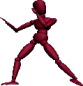 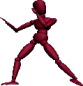 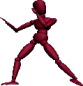 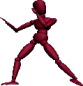 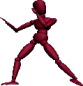 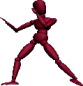 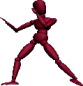 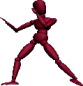 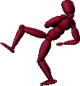 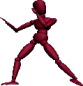 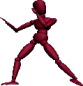 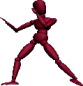 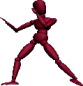 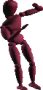 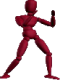 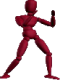 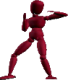 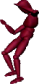 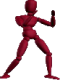 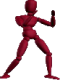 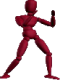 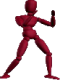 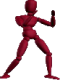 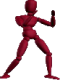 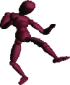 Punch
Dodge
Avoid
Walk
Kick
Avoid
Avoid
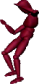 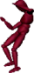 Walk
Punch
Punch
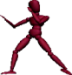 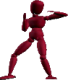 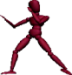 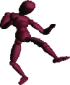 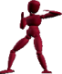 Walk
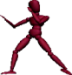 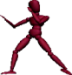 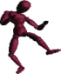 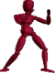 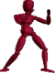 Kick
Kick
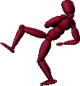 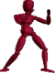 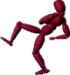 Dodge
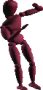 Dodge
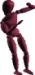 6
Simulating Multiple Character Interactions with Collaborative and Adversarial Goals
Game Tree Expansion- Predict Future States to Select Optimal Immediate Actions
Objective Function
Damage to Enemy minus Damage from Enemy
Movement toward Enemy
Rotation toward Enemy
State of Interaction
Distance
Facing Angles
Postures
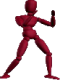 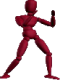 MaxNodes
OptimalAction
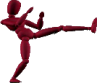 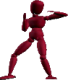 +S2
+S1
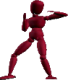 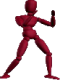 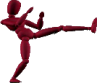 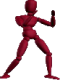 MinNodes
Max. Score
+S1 –S4
+S2 –S8
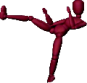 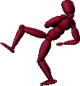 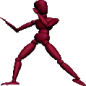 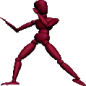 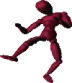 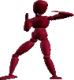 -S6
-S8
-S3
-S5
-S7
-S4
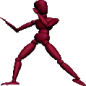 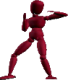 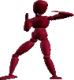 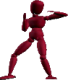 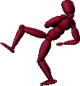 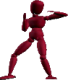 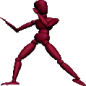 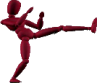 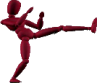 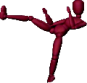 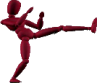 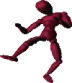 +S1 -S3
Min. Score
+S1 –S4
+S1 –S5
Min. Score
+S2 –S6
+S2 –S7
+S2 –S8
7
Simulating Multiple Character Interactions with Collaborative and Adversarial Goals
Simulating Interactions- Characters Interact Intelligently Like Real Human
8
Simulating Multiple Character Interactions with Collaborative and Adversarial Goals
Two Characters Chasing One- Expanding a Game Tree of Three Characters
9
Simulating Multiple Character Interactions with Collaborative and Adversarial Goals
Problem in Cooperation with Minmax- The Character Actively Prevents the Opponent to Follow Orders
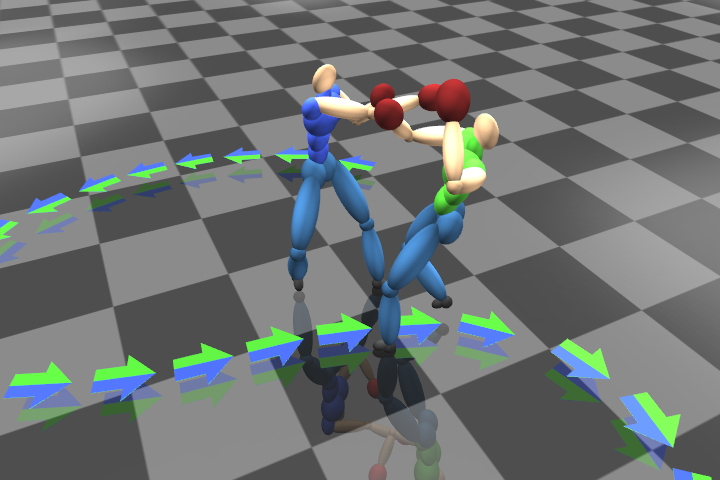 10
Simulating Multiple Character Interactions with Collaborative and Adversarial Goals
Problem in Cooperation with Minmax- The Character Actively Prevents the Opponent to Follow Orders
Competitive Function
Damage to Enemy minus Damage from Enemy
Movement toward Enemy
Rotation toward Enemy
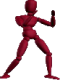 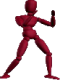 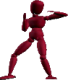 Cooperative Function
Follow Animator Designed Trajectory
Follow Animator Designed Actions
+S1
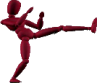 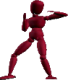 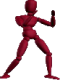 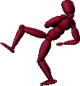 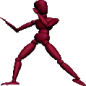 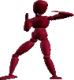 -S3
-S5
-S4
The character selects the action that such that the enemy cannot follow animator’s command
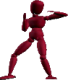 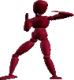 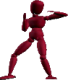 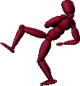 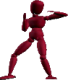 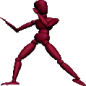 +S1 -S3
Min. Score
+S1 –S4
+S1 –S5
11
Simulating Multiple Character Interactions with Collaborative and Adversarial Goals
A Redesigned Framework- Evaluating Competition and Cooperation Separately
Evaluate the score of competition and cooperation separately
Apply Minmax for competition score
Apply dynamic programming for cooperation score
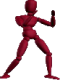 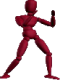 OptimalAction
+S1Competitive
S1Cooperatvie
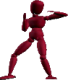 -S1
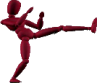 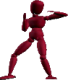 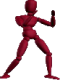 -S5Competitive
S5Cooperatvie
-S3CompetitiveS3Cooperatvie
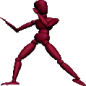 -S5
Max. Score
+S1Competitive-S4Competitive+S1Cooperative+S4Cooperative
-S3
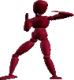 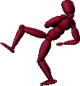 -S4
-S4Competitive
S4Cooperatvie
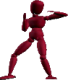 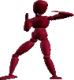 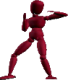 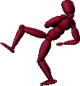 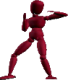 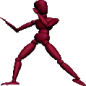 Min. Score
+S1Competitive-S4Competitive-S1Cooperative-S4Cooperative
+S1Competitive-S3Competitive-S1Cooperattve-S3Cooperative
+S1Competitive-S5Competitive-S1Cooperative-S5Cooperative
+S1-S3
+S1–S4
+S1–S5
12
Simulating Multiple Character Interactions with Collaborative and Adversarial Goals
Fighting in a Formation- Animator Designed Movement Trajectories
13
Simulating Multiple Character Interactions with Collaborative and Adversarial Goals
Changing Interaction Style- Aggressive Infighter and Defensive Out-boxer
14
Simulating Multiple Character Interactions with Collaborative and Adversarial Goals
Chasing in a Crowded Environment- Animator Designed Trajectories and Timing
15
Simulating Multiple Character Interactions with Collaborative and Adversarial Goals
Scene with a Storyline- Strong Fighter Crashed by a Car
16
Simulating Multiple Character Interactions with Collaborative and Adversarial Goals
Scene with a Storyline- Weak Fighter Saved by a Hero
17
Simulating Multiple Character Interactions with Collaborative and Adversarial Goals
Thanks!
Any Questions?
18
Simulating Multiple Character Interactions with Collaborative and Adversarial Goals